TOPRAK HAVASI
Toprak havası atmosfer havasının bir devamıdır. Gerek atmosferden toprak boşluklarına, gerekse toprak boşluklarından atmosfere doğru devamlı bir hava değişimi söz konusudur. Bu sürekli hava değişimi toprak içindeki gaz fazın devamlı olarak yenilenmesine neden olmakta ve bu olay toprak havalanması olarak bilinmektedir.
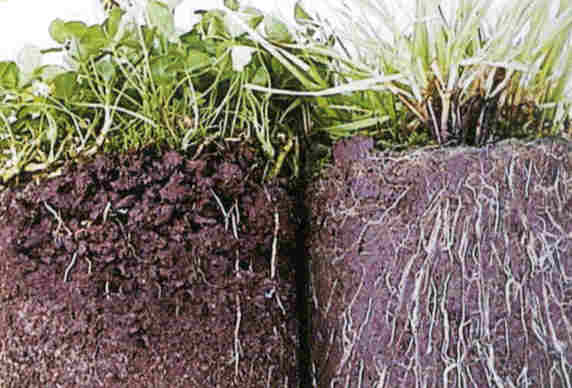 1
TOPRAK HAVASI
Toprakta cereyan eden biyolojik reaksiyonların çoğu oksijen tüketici ve karbondioksit üreticidir . Bu durum bitki gelişimi dikkate alındığında toprak havalanmasının önemli bir sorun olarak ortaya çıkmasına neden olmaktadır.
2
TOPRAK HAVASI
Toprakta yeterli oksijenin bulunmaması durumunda organik madde; alkol, aldehit veya metana indirgenir ve hidrojen gazı açığa çıkabilir. Aynı zamanda sülfatlar sülfitlere ve nitratlar toksik etkileri olan nitritlere ya da serbest azot gazına indirgenirler. Bütün bunlar bitki gelişimi için istenmeyen olaylardır. 
     
     Yüksek bitkilerin çoğu, kök sistemlerinin iyi bir şekilde gelişebilmesi için toprakta havalanmanın yüksek düzeyde olmasına gereksinim göstermektedirler. 
      Havalanması iyi olmayan toprakta kök gelişimi ve buna bağlı olarak da bitki besin maddeleri ve suyun adsorbe edildiği kök yüzey alanı ve kök uzunluğu 
      azalmakta, bunun sonucunda da bitki gelişiminde gerileme görülmektedir.
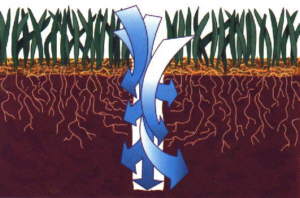 3
TOPRAK HAVASININ BİLEŞİMİ
Toprak havası bileşim bakımından atmosfer havasına benzemekte azot, oksijen, karbondioksit ve su buharı toprak havasının önemli öğelerini oluşturmaktadır. 
   
    Bununla birlikte toprak havasıyla atmosfer havası arasında bazı farklılıklar bulunmaktadır. Toprak havası atmosfer havasına oranla daha fazla karbondioksit daha az oksijen içermektedir. Ayrıca su buharı miktarı da, toprak havasında daha fazladır. Bitki kökleri ve mikroorganizmaların solunumları, organik maddenin parçalanması toprak havasındaki oksijen miktarının azalmasına, buna karşılık karbondioksit miktarının artmasına yol açmaktadır.
4
TOPRAK HAVASININ BİLEŞİMİ
5
TOPRAK HAVASININ BİLEŞİMİ
Toprak havasının bileşimi sabit olmayıp; mevsim, sıcaklık, toprak nemi, toprak derinliği, kök gelişimi, mikrobiyal aktivite, toprağın yapısı, vb. çeşitli etmenlere bağlı olarak atmosfer havasının bileşiminden farklılık gösterebilmektedir. Bir önceki çizelgeden de görüldüğü gibi en büyük farklılık karbondioksit konsantrasyonun da ortaya çıkmaktadır. 
	
    Bunlardan başka, organik maddenin ayrışmasıyla oluşan metan ve hidrojen sülfür gibi gazların konsantrasyonları da toprak havasında biraz daha yüksektir.
6
Toprak Havasının Bileşimine Etki Eden Etmenler
Porozite 
     Topraktaki boşlukların bir kısmı hava ile doluyken diğer kısmı su ile dolu bulunmaktadır. Yoğun yağışlar veya sulamalardan hemen sonra toprak boşluklarının büyük kısmı su ile doludur ve bitkilerin yararlanabilmesi için pek az oksijen bulunmaktadır. Ayrıca gerek atmosferden toprağa ve gerekse topraktan atmosfere doğru olan gaz yayınımı da toplam porozite ve por büyüklüğü ile doğrudan ilişkilidir ve toplam porozite ile por büyüklüğü arttıkça yayınım da artmaktadır.
7
Toprak Havasının Bileşimine Etki Eden Etmenler
Biyolojik aktivite 
    Toprağa fazla miktarda organik gübre verilmesi, özellikle nem ve sıcaklık optimum ise, toprak havasının bileşimini dikkate değer şekilde değiştirmektedir. Üzerinde bitki yetiştirilen alanlardaki toprak havasının CO2 miktarı, nadas alanlarındakinden daha fazla olmaktadır. Sürekli bitki örtüsü altındaki topraklar, örneğin çayır toprakları, yıllık bitkilerin yetiştiği topraklardan daha fazla karbondioksit içermektedirler.
Özkan, İ. 1985. Toprak Fiziği.
8
Toprak Havasının Bileşimine Etki Eden Etmenler
Derinlik 
       Toprak havasının oksijen ve karbondioksit içeriği toprak derinliğine bağlı olarak değişiklik göstermektedir. Alt toprak katmanları üst katmanlardan daha az oksijen içermektedirler. 
       Toprak derinliği arttıkça ortalama por büyüklüğü ve toplam porozite genellikle azalmakta bu da havalanmanın ve buna bağlı olarak oksijen içeriğinin azalmasına neden olmaktadır. Karbondioksit miktarı ise genellikle alt toprakta üst toprak katmanlarına kıyasla daha fazla olmaktadır. Bu durum derinlerde havalanmanın daha yavaş bir şekilde oluşmasıyla ilintilidir.
9
Toprak Havasının Bileşimine Etki Eden Etmenler
Mevsimler
	Toprak havasının bileşimi mevsimlere bağlı olarak dikkate değer değişimler göstermektedir. Bu değişmelerin büyük kısmından toprak nemi ve toprak sıcaklığındaki farklılıklar sorumlu olmaktadırlar. Ilıman bölgelerde kış ve ilkbahar aylarında toprak neminin fazlalaşması genellikle toprak havasındaki oksijen miktarının azalmasına karbondioksit miktarının ise artmasına yol açmaktadır. Yaz aylarında bölge toprakları normal olarak kuru durumda bulunduklarından, havalanma en yüksek düzeyine ulaşmakta ve bunun sonucunda toprak havası kış aylarındakine kıyasla daha yüksek miktarda oksijen ve daha düşük miktarda karbondioksit içermektedir.
10
Toprakta Gaz Değişim Prensipleri
Toprakla atmosfer arasındaki gaz değişimi birbirinden farklı özellikler gösteren iki mekanizma aracılığıyla oluşmaktadır. 
 a) Kütle akışı  
b) Yayınım (difüzyon) dır.
11
Kütle akışı
Kütle akışında gazı hareket ettiren kuvvet toplam gaz basıncının eğimidir ve hava kütlesi yüksek gaz basıncına sahip bölgeden daha düşük gaz basıncına sahip bölgeye doğru hareket etmektedir. 
Toprak sıcaklığındaki değişmeler toprak havasının sıcaklığının da değişmesine neden olmakta ve gün esnasında toprak havası ısındıkça genişleyerek topraktan atmosfere doğru hareket etmektedir. Bu olayın tersine toprak havası soğuduğunda büzülmekte ve atmosfer havası toprak içine akmaktadır.
12
Kütle akışı
Yağış veya sulama yoluyla toprağa dahil olan suyun toprak havalanması üzerine olan etkisi meteorolojik etmenlerden daha önemlidir. 
Yağmur ya da sulamayla toprağa gelen su bir kısım toprak havasının atmosfere doğru hareketine neden olmaktadır. 
Toprak boşluklarına giren suyun miktarına bağlı olarak, daha önce boşlukları dolduran havanın bir kısmı ya da tamamı boşluklardan uzaklaştırılmaktadır.
13
Kütle akışı
Toprak suyunun, buharlaşma, bitki kullanımı ya da drenaj yoluyla toprağı terk etmesi sonucunda ise atmosfer havası toprağa girmekte ve suyun boşalttığı porları doldurmaktadır. 

Öte yandan yağmur veya sulama suları bir miktar çözünmüş oksijeni toprak boşluklarına taşıyarak toprak havalanmasına diğer bir yolla katkıda bulunmaktadırlar.
14
Kütle akışı
Toprak içindeki havanın kütle akışı bazı yönlerden suyun toprak içindeki akışına benzerken, bazı bakımlardan farklılıklar göstermektedir. Benzerlik her iki akışa da hareket ettirici kuvvetin bir basınç eğimi olmasıdır. Hem hava hem de su toprak içinde basıncın çok olduğu yerden az olduğu yere doğru hareket etmektedirler.
İki kütlenin akışları arasındaki farklılıklardan biri suyun nispi sıkışmazlığına karşılık havanın yüksek derecede sıkışabilme özelliği göstermesidir. Bu nedenle havanın yoğunluk ve akışkanlığı, sıcaklığa olduğu gibi basınca da kuvvetli bir şekilde bağlıdır.
15
Kütle akışı
Bir diğer farklılık ise suyun mineral tanelerin yüzeyleri tarafından çekilme özelliği ve buna bağlı olarak küçük porlar içine girebilmesi, kapillar filmler oluşturabilmesidir. Bu nedenle üç fazlı bir sistem içinde hava büyük boşlukları doldurmak eğilimi göstermektedir. 

Havanın kütle halindeki akışının genellikle toprak havalanmasının yalnızca küçük bir bölümünü oluşturduğu kabul edilmekle birlikte, toprağın sığ olması ya da büyük boşluklar içermesi gibi bazı özel durumlarda bu tür akışın çok önemli olabileceği çeşitli araştırıcılar tarafından belirtilmiştir.
16
Yayınım
Normal şartlarda gaz değişiminin büyük kısmından yayınım olayı sorumludur. Yayınım bir karışım içindeki gazların kısmi basınçları arasındaki farklılıkla ilişkilidir ve gaz moleküllerinin gözenekli bir ortamdaki hareketlerini belirtmektedir. 

Kısmi basınç; karışımın toplam basıncına, karışımı oluşturan gazların bireysel katkılarıdır. Örneğin toplam basıncı 1.0 atmosfer olan havada sırasıyla % 21 ve % 0.03 oranlarında bulunan oksijen ve karbondioksit gazlarının kısmi basınçları ise yaklaşık 0.21 ve 0.0003 atmosfer olmaktadır.
17
Yayınım
Havayı oluşturan gazlardan herhangi birisinin toprak havasındaki kısmi basıncı, bu gazın atmosfer basıncından daha yüksek bir değere ulaştığında söz konusu gaz toprak boşluklarından atmosfere geçmekte, toprak havasındaki kısmi basıncı, atmosfer havasındakinden daha düşük olduğunda ise atmosferden toprak boşluklarına geçmektedir. 

Bunun bir sonucu olarak, toprak havasıyla atmosfer havasının basınçları aynı olsa bile herhangi bir gaz mevcut andaki kısmi basıncına bağlı olarak atmosferden toprak havasına ya da toprak havasından atmosfere doğru hareket edebilmektedir.
18
Yayınım
Böylece yayınım olayı toprak havası ve atmosfer arasında sürekli bir gaz değişimine olanak sağlamaktadır. Örneğin biyolojik faaliyetlerin sonucu olarak toprak havasındaki oksijenin azalması, onun kısmi basıncının atmosferdekine oranla düşmesine neden olmakta ve atmosfer havasındaki oksijen, denge oluşuncaya kadar toprak havasına yayınım yapmaktadır. 

Buna karşın yine biyolojik faaliyetler sonunda toprak havasındaki miktarı ve atmosferdekine kıyasla kısmi basıncı artmış olan karbondioksit ise denge oluşuncaya kadar atmosfere doğru yayınım yapmaktadır. Gazların bir profil içinde çeşitli katmanlar arasındaki değişimi de aynı esaslar dahilinde oluşmaktadır.
19
Fick yasası
Fick yasasına göre yayınım; konsantrasyon eğimi, ortamın yayınım katsayısı ve yayınımın oluştuğu kesit alanının bir fonksiyonudur. Bu yasa aşağıdaki gibi formüle edilmektedir. 
q= DdC/dx
Burada; q= birim zamanda, birim alandan olan kütle yayınımı (g/sn.cm²); D= yayınım katsayısı (cm²/sn); C= Birim hacimde yayınım yapan maddenin kütlesi (g/cm³); x= yayınım mesafesi (cm); ve dC/dx= konsantrasyon eğimidir.
20
Diğer yasalar
Buckingham, CO2 gazının serbest hava içindeki yayınım katsayısı (D0) ile toprak içerisindeki yayınım katsayısı (D) ve toprağın hava ile dolu boşluk miktarı (Pa) arasında aşağıdaki gibi bir ilişki saptamıştır. 
D/D0=Pa2
Daha sonraları çeşitli araştırıcılar farklı topraklar ve gazlar kullanarak aynı özellikler arasındaki ilişkileri araştırmışlar ve farklı sonuçlar elde etmişlerdir. Örneğin Penman CO2 kullanarak söz konusu özellikler arasında; 
D/D0= 0.66 Pa
Taylor oksijen kullanarak, 
D/D0=0.668 Pa
21
Yayınım katsayısını etkileyen etmenler
Yayınım katsayısı (D) genellikle sabit olmayıp toprak sıcaklığı, hava basıncı, toprağın porozitesi ve toprak nemine bağlı olarak değişiklik göstermektedir. Yayınım üzerinde toprağın tekstür ve strüktürünün de etkileri bulunmaktadır. 
Tekstür, yağmur veya sulamadan sonra topraktaki fazla suyun ortamdan uzaklaşma hızını etkilediğinden gaz yayınımıyla önemli derecede ilişkili bulunmaktadır.
22
Yayınım-tekstür ve strüktür
İnce tekstürlü topraklarda toplam porozite fazla olmakla birlikte tarla kapasitesinde boşlukların büyük kısmı su ile dolu bulunduğundan, havalanma ve dolayısıyla yayınım önemli ölçüde yavaş olmaktadır. Buna karşın aynı eksi basınç altında kaba bünyeli toprağın içerdiği boşlukların yaklaşık yarısı hava ile dolu bulunduğundan havalanma sorun olmamaktadır. 

Strüktür de boşluk büyüklüğü ile ilişkili olarak gaz yayınımını etkilemektedir. Büyük boşluklar, eğer drenajı önleyici başka bir etmen yoksa, yağışlar veya sulamalardan sonra hızlı bir şekilde drene olduklarından gaz değişimi ve bununla ilişkili olarak yayınım için uygun geçitler oluşturmaktadırlar.
23
Örnek Problemler
Soru: Günlük transpirasyon oranı 6mm ve günlük toplam solunumun 10gO2/m2 olduğu ekili bir alanda, toprak neminin azalışına bağlı olarak ortaya çıkan basınç eksikliğini karşılamak amacıyla atmosferden hava emildiğini var saydığımızda, kütle akışı ile tedarik edilecek  O2 miktarının oranı nedir.

Cevap: 1m2 alandan çekilen su miktarı= 0.006m.1m2= 0.006m3=6L/gün

Atmosferden çekilen  O2 miktarı= 6.0.21 =1.26L

Atmosferden çekilen  O2’in kütlesi= (1.26 . 32 / 22.4) =1.8g

Atmosferden çekilen  günlük O2 gereksiniminin %si= (1.8/10).100 =%18
24
Örnek Problem
Soru : Oksijen gazının sudaki çözünürlüğü 4.3g/m3 olduğuna göre, oksijenle doygun 25mm yağmur suyu 1m2 alanda kaç ml oksijen tedarik eder.

Cevap: 25mm yağış 1m2 alanda 25 L suya karşılık gelir.

25L de çözünmüş O2 miktarı= (25.4.3)/1000= 0.107g/m2

Oksijen hacmi = (0.107.22.4)/32 = 0.074L = 74cm3 = 74 ml
25
Örnek Problem
Soru : Toprakta hacim ağırlığı 1.27 g/cm3 ve hacimsel su kapsamı %24 ise Penman katsayısını kullanarak toprakta oksijen gazı için difüzyon miktarını hesaplayınız. Serbest havada O2 için difüzyon katsayısını 1.89.10-1cm2/sn kabul edelim.

Cevap: 
Önce boşluklar hacmini hesaplayalım, 
Porozite = 100 – (100 . hacim ağırlığı / özgül ağırlık)
Porozite = % 52
D = 0.66.Pa.Do
D=0.66.(0.52 - 0.24).0.189
D= 0.0349 cm2/sn
26
Örnek Problem
Soru : Etkin kök derinliği 60cm ve hava dolu boşlukların %15 olduğu bir toprakta, O2 gazının %20 düzeyinde olduğunu var saydığımızda  söz konusu hacimde depolanan oksijen kaç gram dır.

Cevap : Toprak hacmi = 0.6m.1m2 = 0.6 m3

Hava hacmi = (0.6.15)/100 = 0.09 m3 = 90 L

Oksijen hacmi = (90.20)/100 = 18 L 

Oksijen kütlesi = (32.18)/22.4 = 25.7 g
27
Örnek Problem
Soru : Toprak havasındaki oksijen içeriğinin toprak yüzeyinden 100cm derinliğe inilirken %21 den doğrusal olarak yarı yarıya azaldığı bir toprakta, toplam porozite %45 ve hacimsel su kapsamı %35 ise Penman katsayısını kullanarak toprakta oksijen için etkin difüzyon miktarını ve atmosferden alt toprağa oksijen akış miktarını g/m2.gün olarak hesaplayınız. Serbest havada O2 için difüzyon (yayınım) katsayısını 1.89.10-1cm2/sn kabul edelim.
Cevap: 
D = 0.66.Pa.Do
D=0.66.(0.45-0.35).0.189
D= 0.0126 cm2/sn
Fick yasası tek boyutta sabit akış koşullarında dış atmosfer havasından oksijen içeriğinin %50 azaldığı 100cm derinlikte oksijenin akış miktarının hesaplanmasına yardımcı olur.
28
Atmosfer havasındaki oksijen içeriği = (32.0.21) / 22.4 = 0.3 g/L
(1L serbest havada 0.21L O2  gazı mevcut)
 = 3.10-4 g/cm3

q= D dC/dx

q = 0.0126. (3.10-4 – 1.5. 10-4) / 100

q = 1.89.10-8 g/cm2.sn

q (gün) = 1.89.10-8 . 104 . 8.64. 104 = 16.32 g/m2.gün
29